Фантастика и реальность в рассказе Рэя Дугласа Брэдбери «Каникулы»
Цель: будем знакомиться с писателем Рэем Брэдбери и его произведением в жанре фантастики.
Рэй Дуглас Брэдбери (1920-2012)
Огромное количество романов, повестей, рассказов: 
Будет ласковый дождь  Марсианских хроники
Наказание без преступления
Ревун 
Завтра конец света
И грянул гром 
Здравствуй и прощай
Всё лето в один день
Запах сарсапарели
Берег на закате 
Диковинное диво и др.
Каникулы
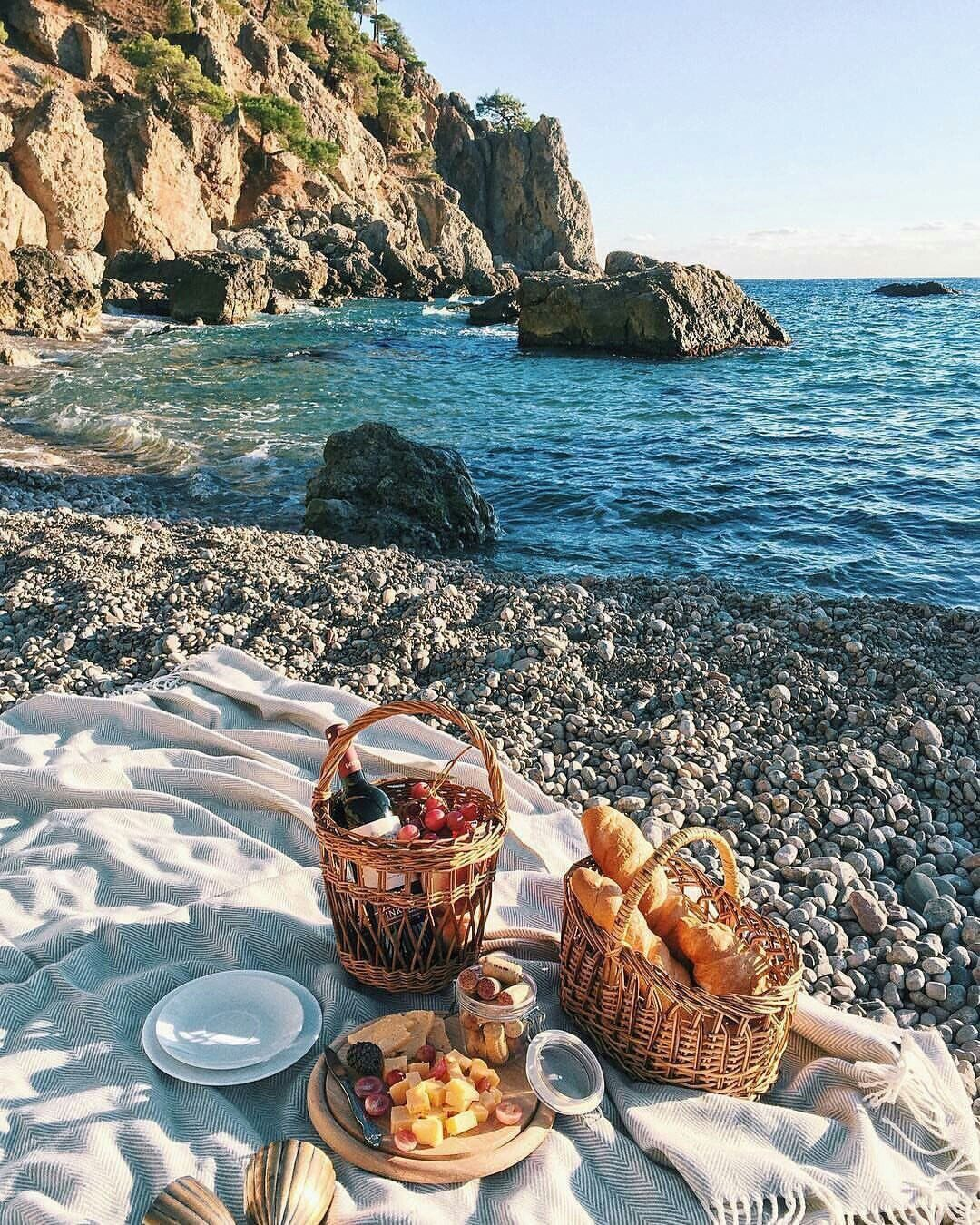 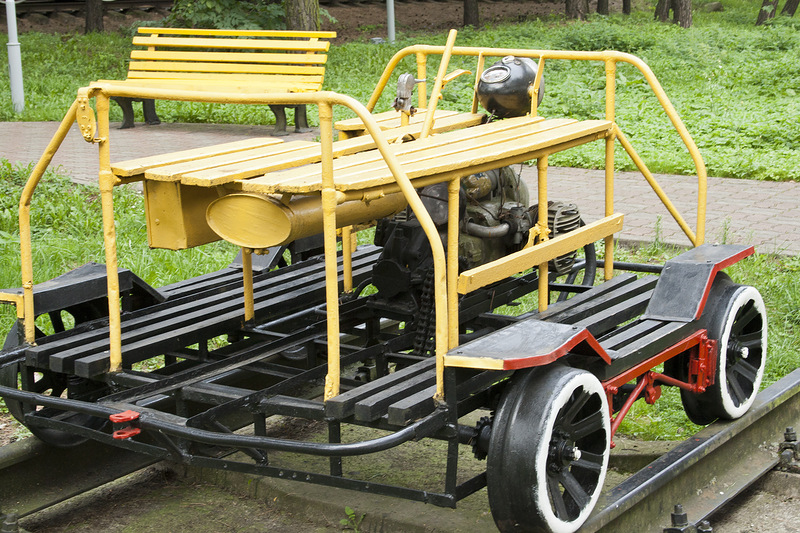 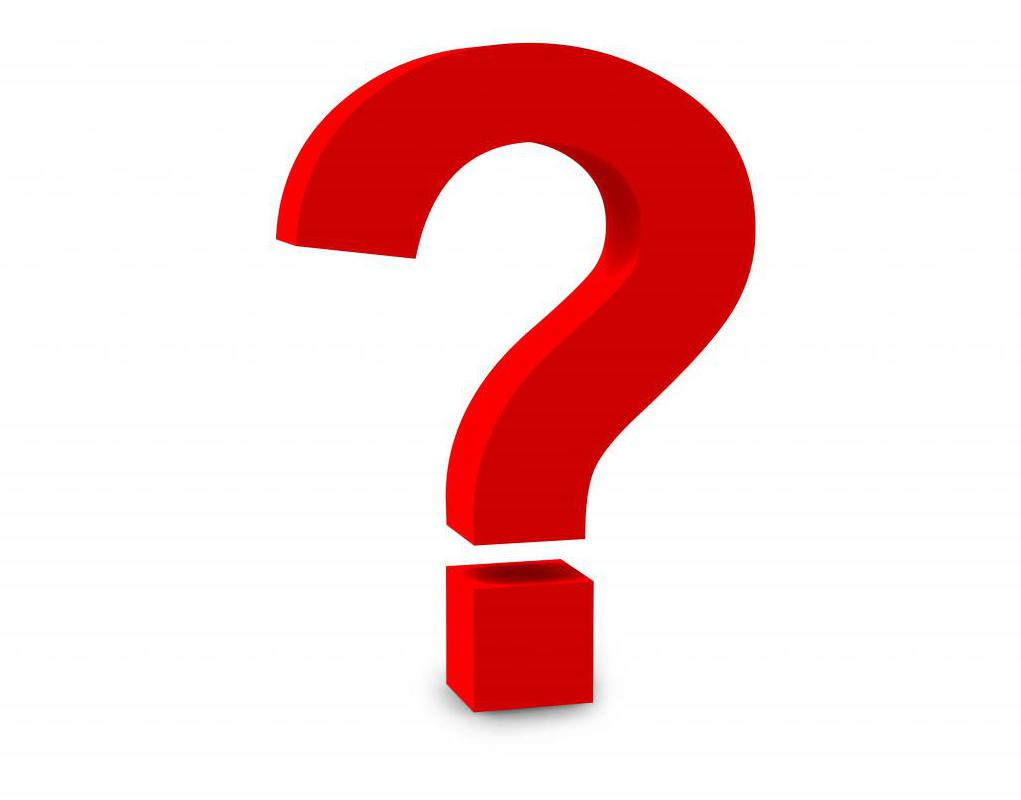 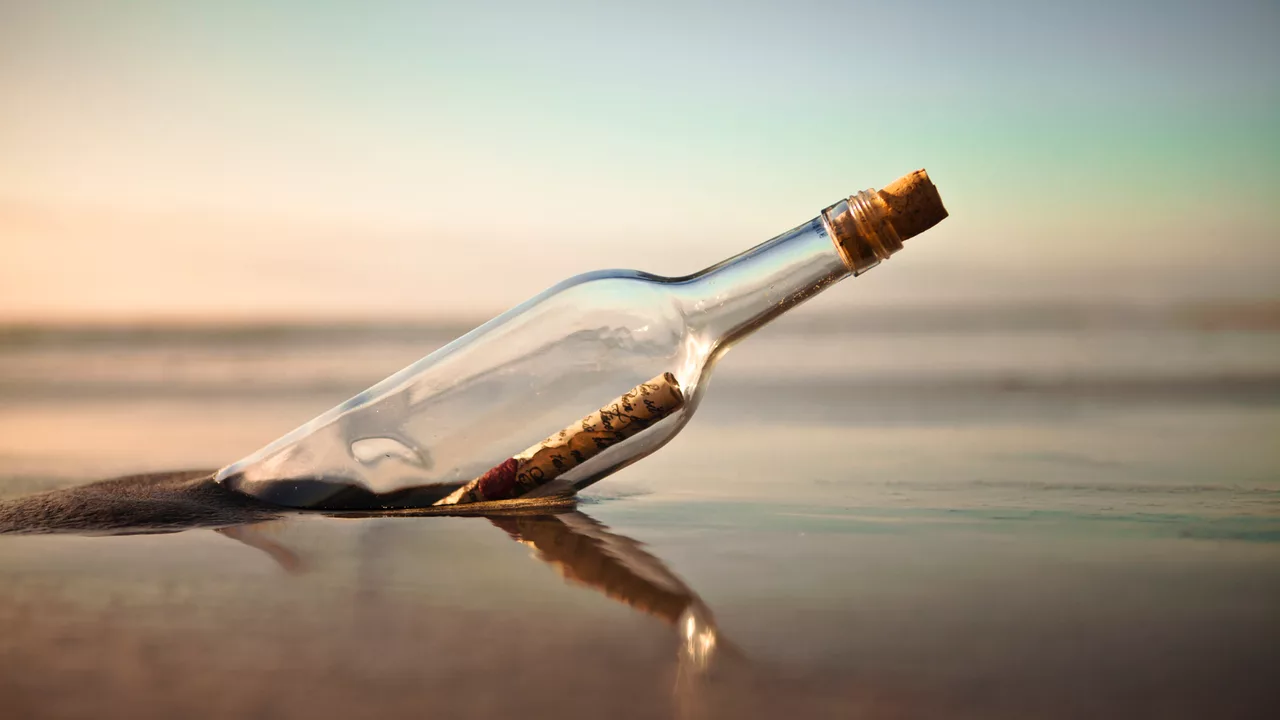 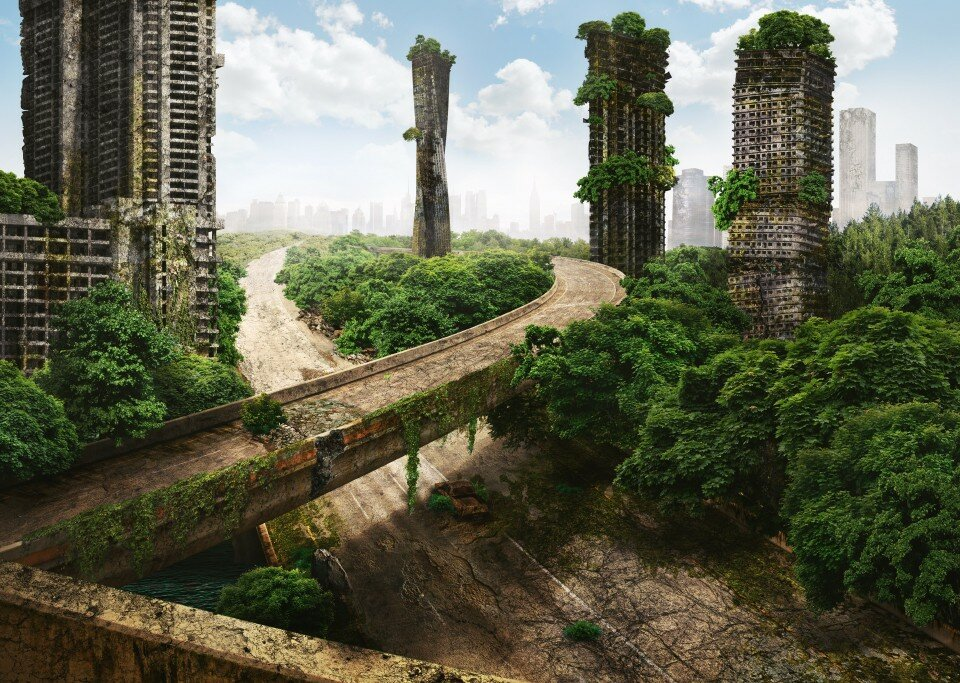 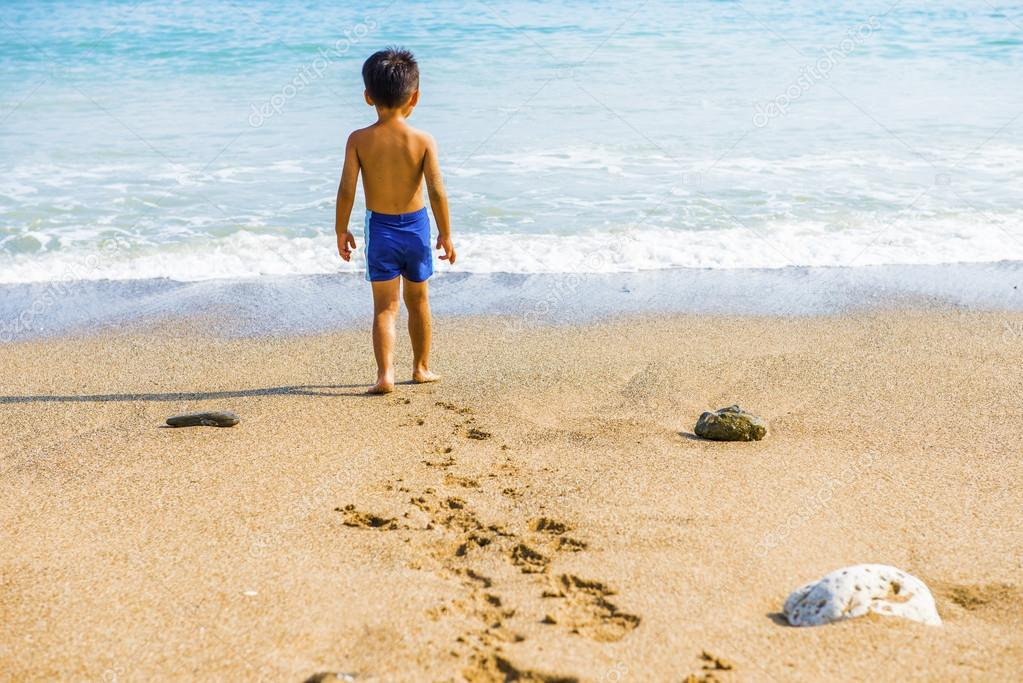 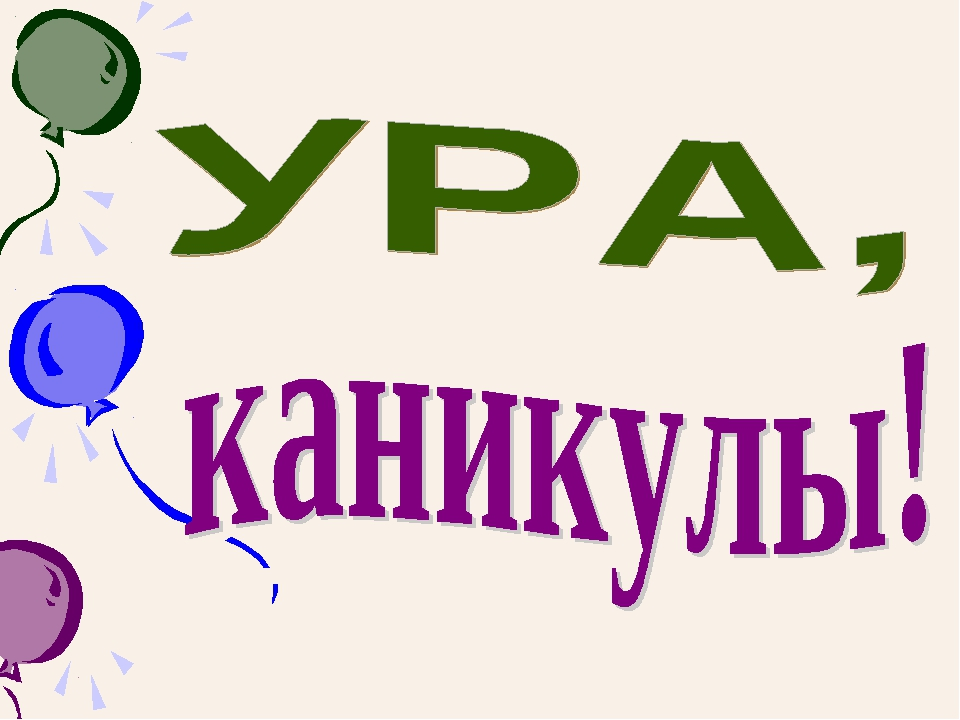 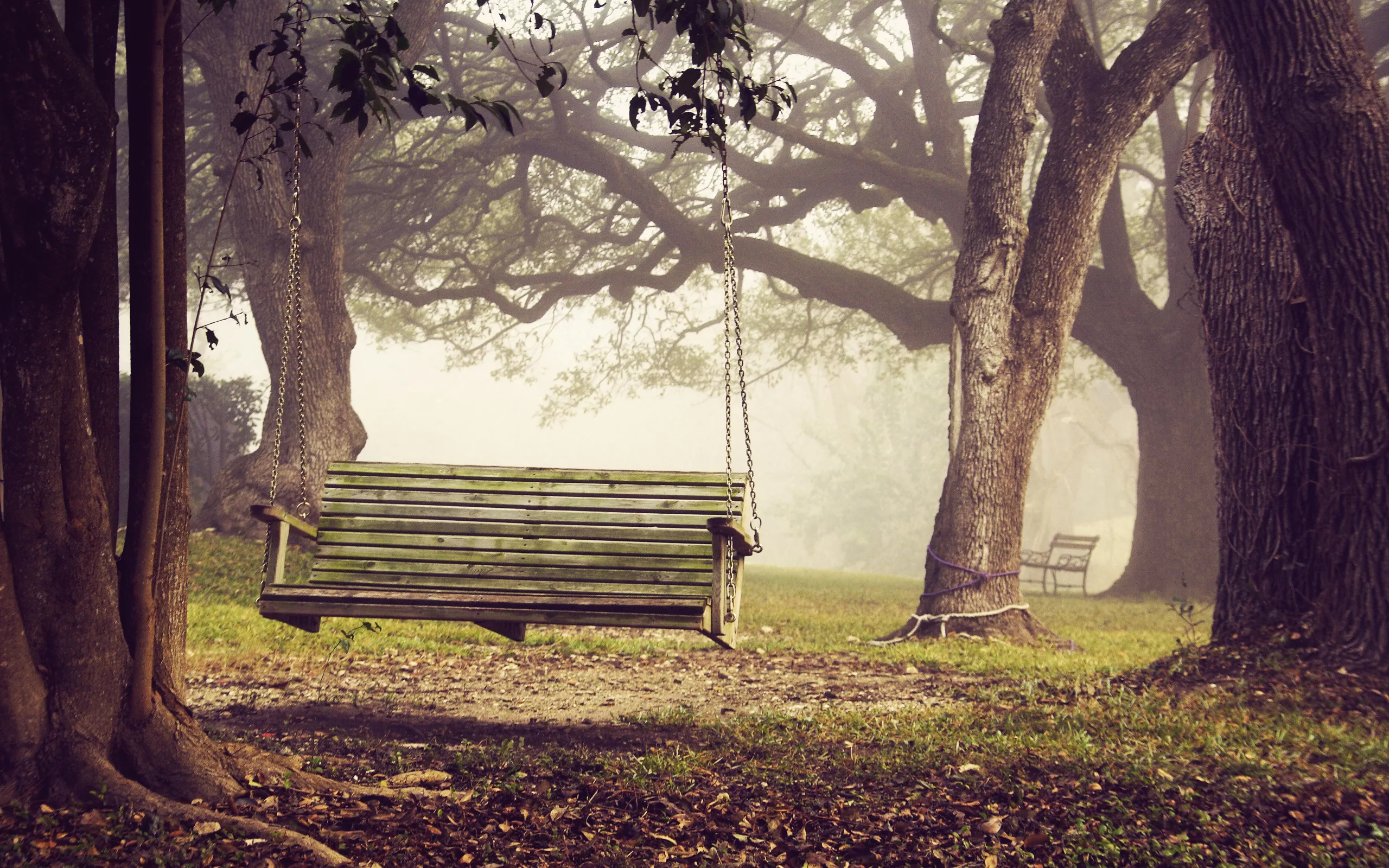 Каникулы
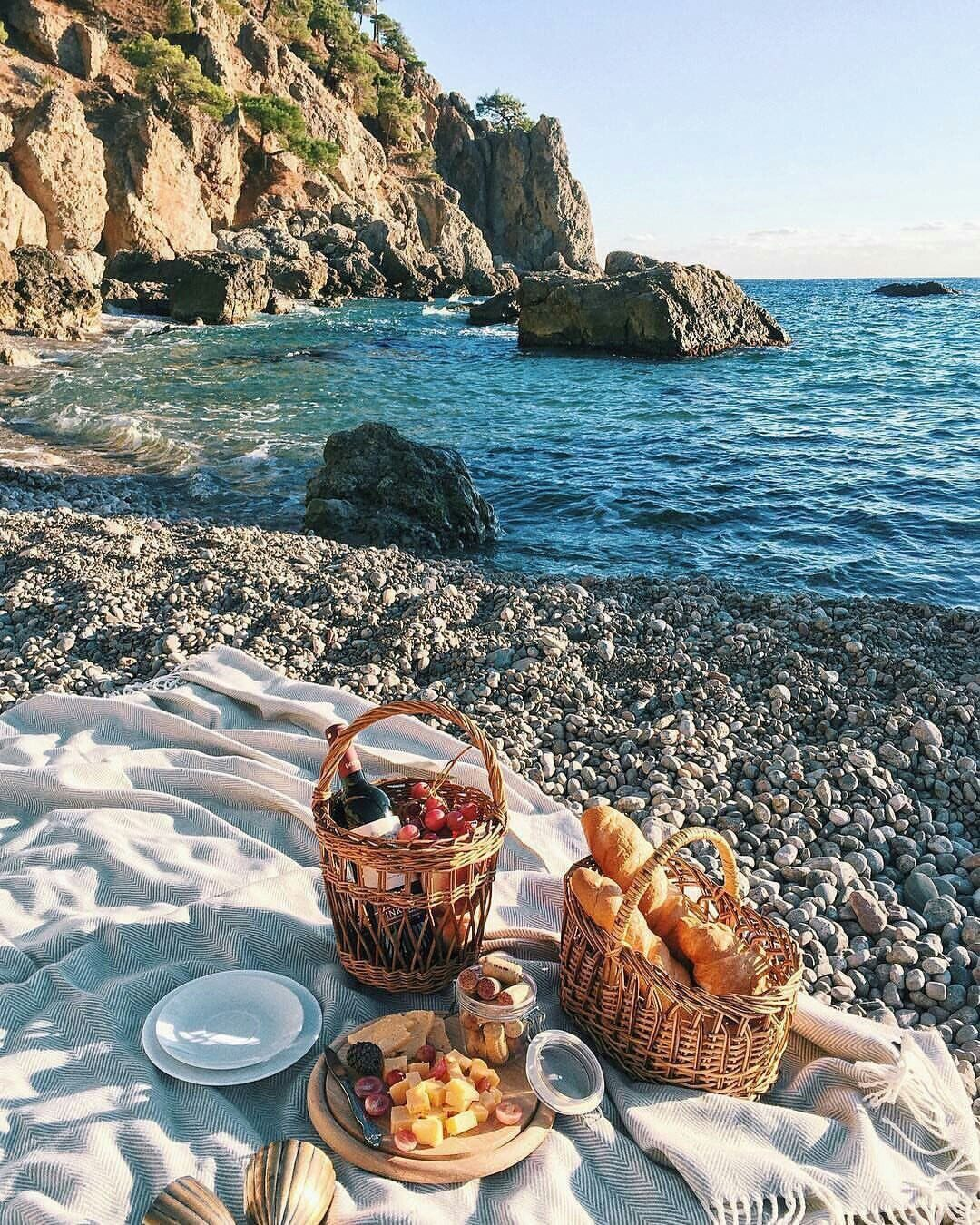 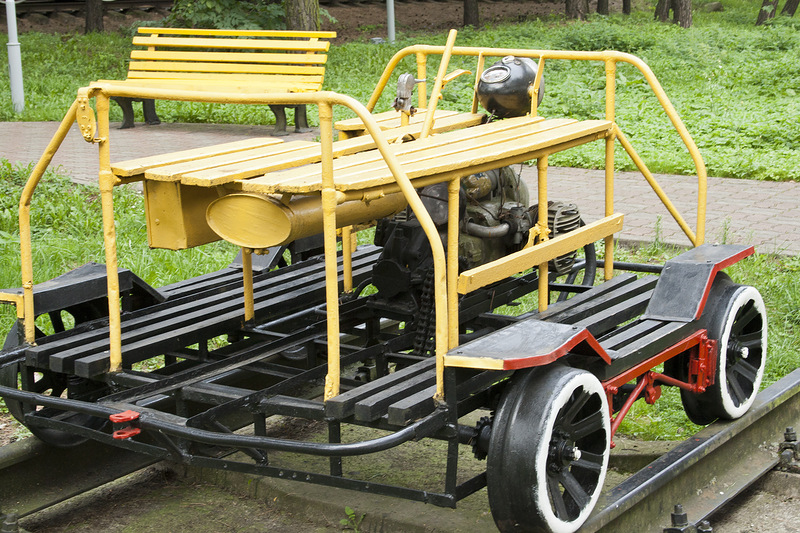 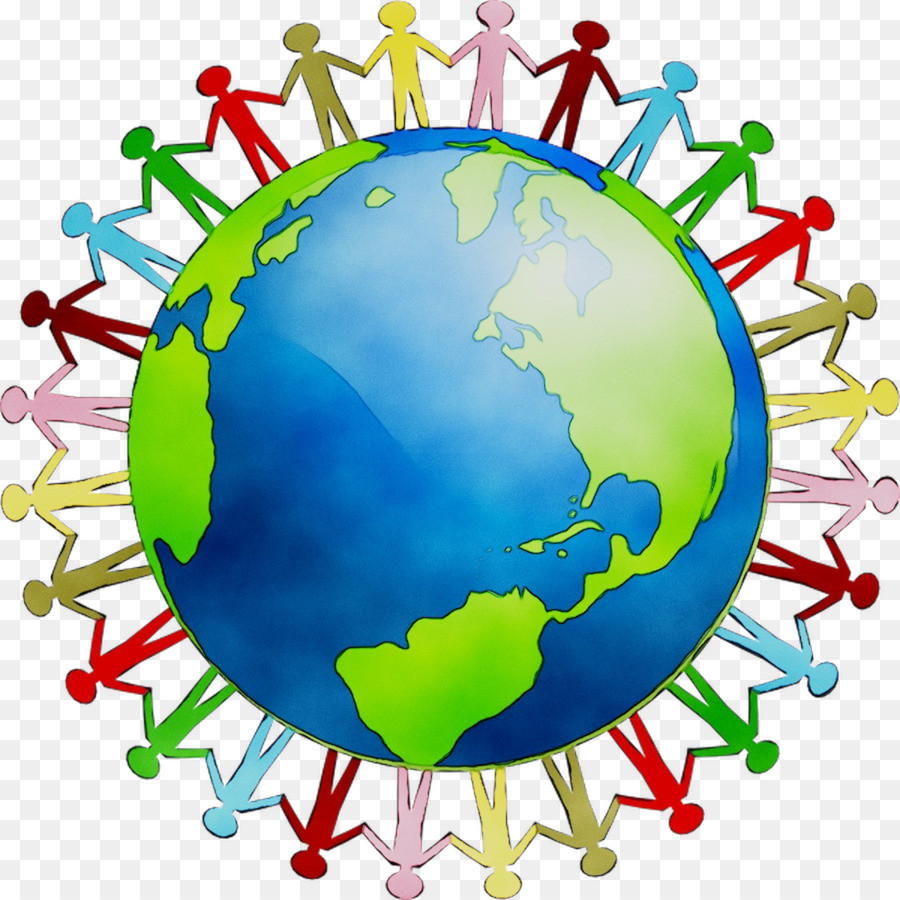 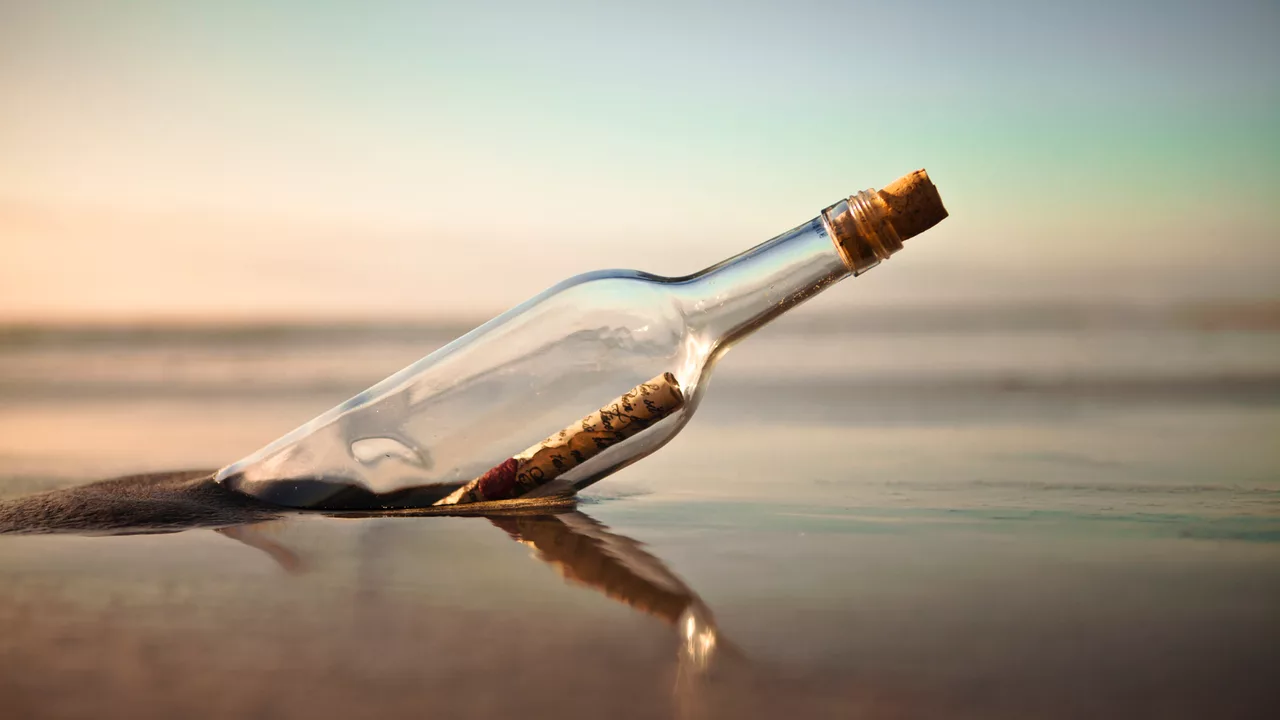 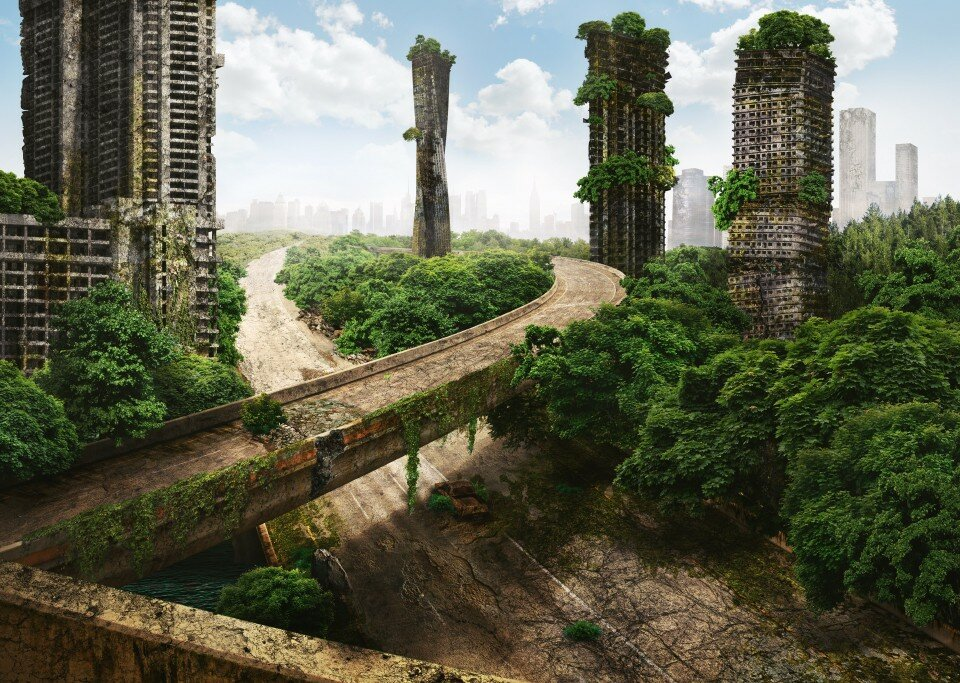 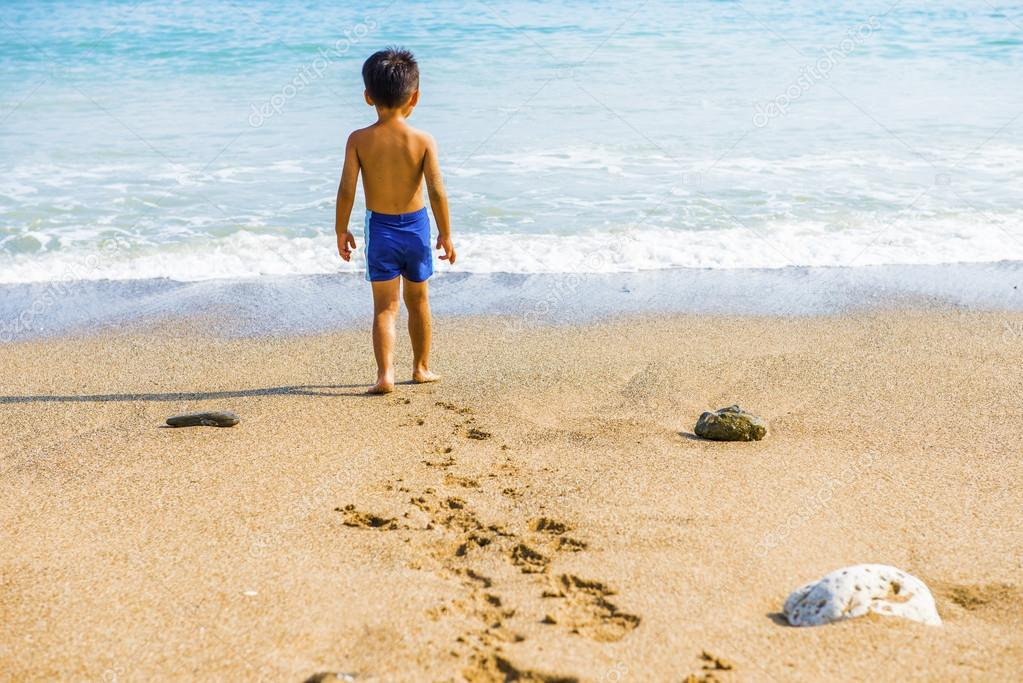 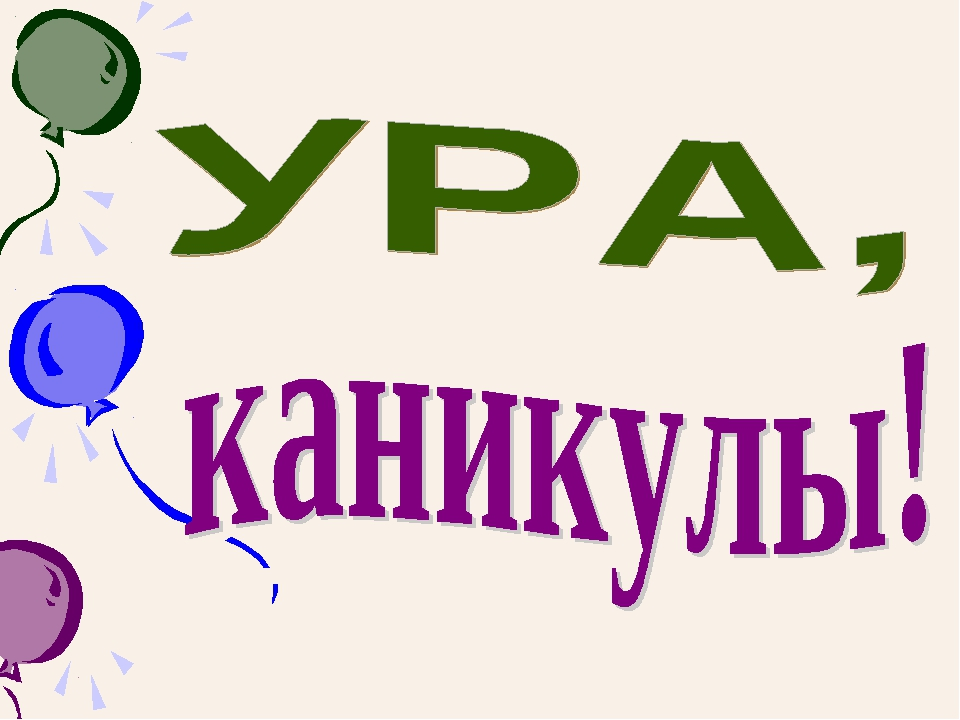 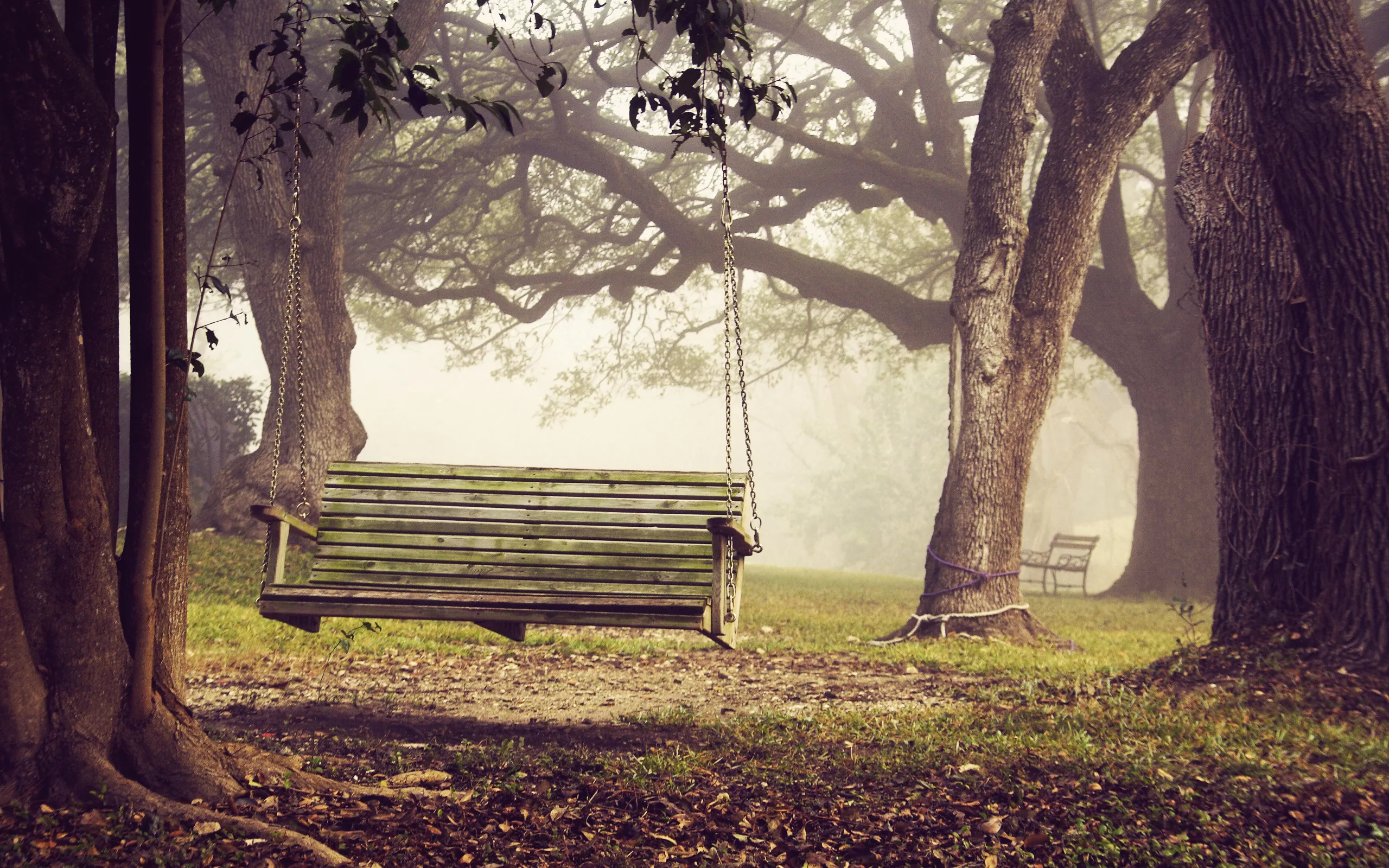 Ромашка Блума
Моделирование
Вывод
Фантастика похожа на реальную жизнь в произведении, если мы на миг представим, что такое действительно могло произойти. Когда человек остается один, все достижения мира обращаются в «прах». Потому что одному человеку не нужны ни богатства, ни науки. Вернее, некому все это показывать и передавать, человеку некуда развиваться. 
Ваше мнение
РефлексияДомашнее задание: I группа (слабая) – напишите, пожалуйста, аннотацию к произведению, не забывая, что это фантастическое произведение.II группа (сильная) – попробуйте написать свой фантастический рассказ.Для всех: прочитать еще одно (хотя бы) произведение Брэдбери.